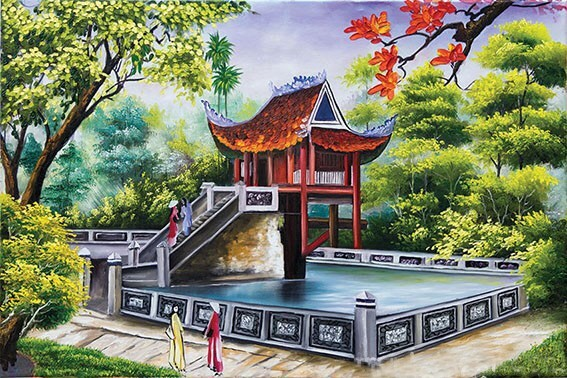 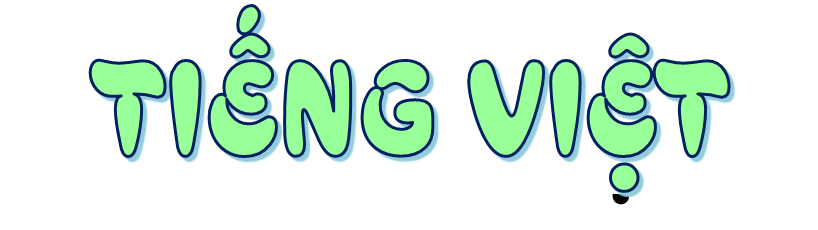 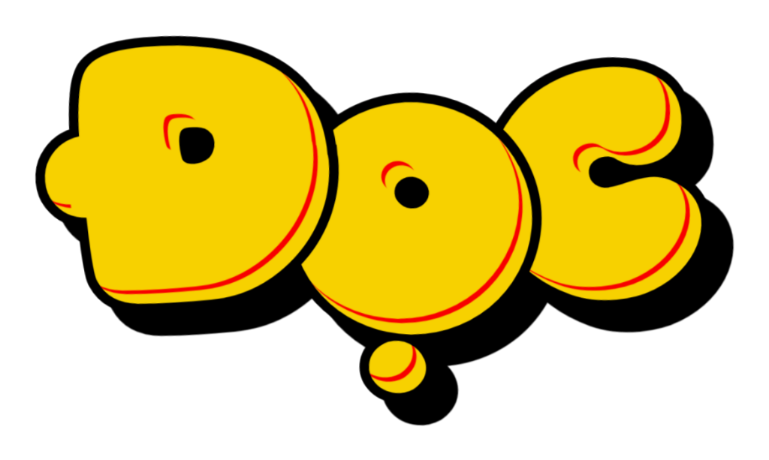 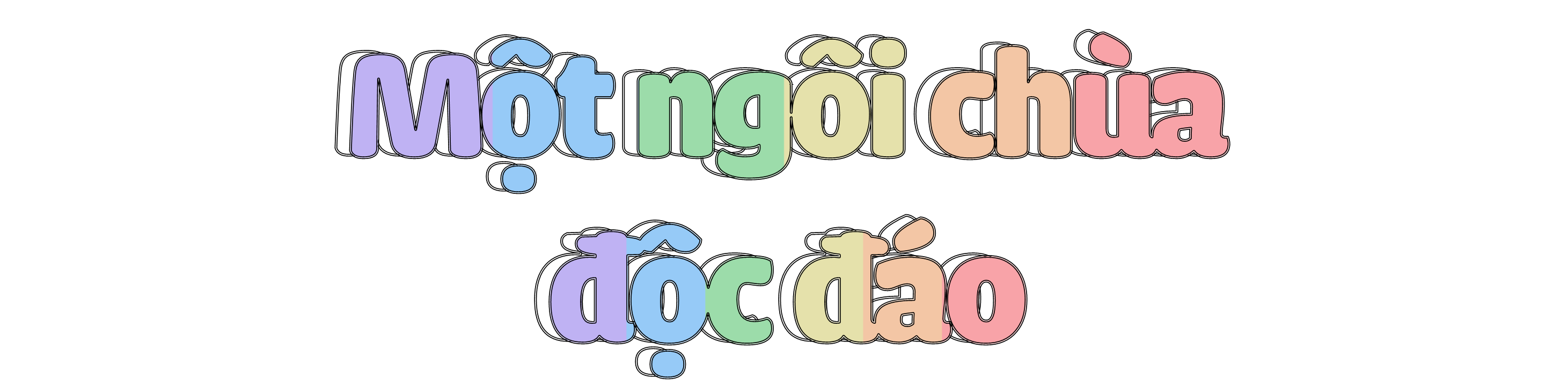 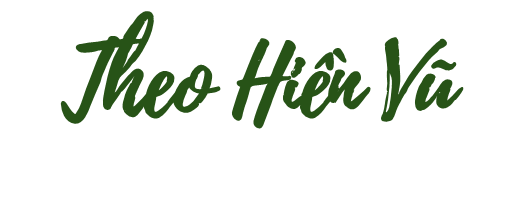 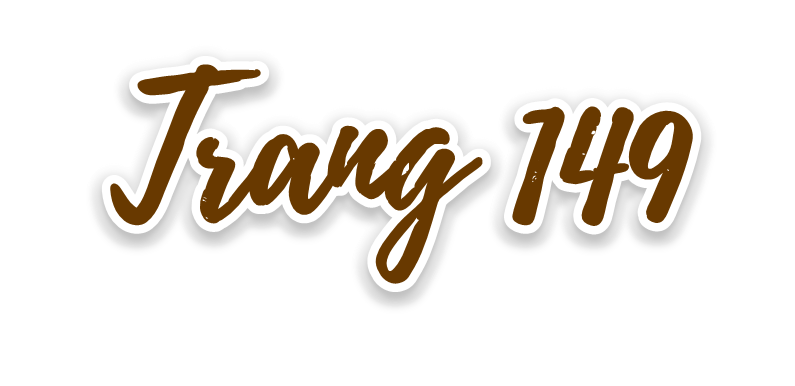 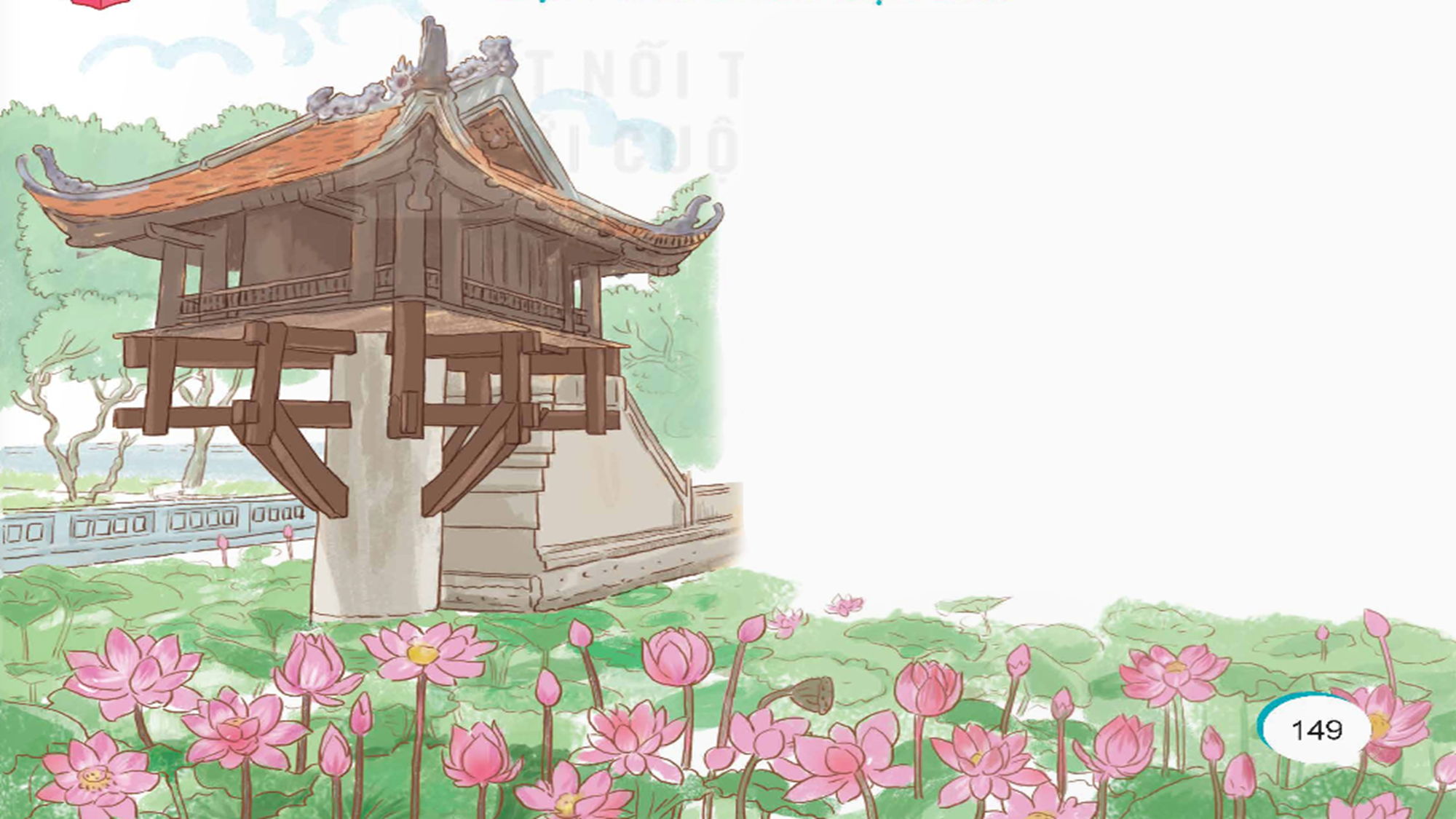 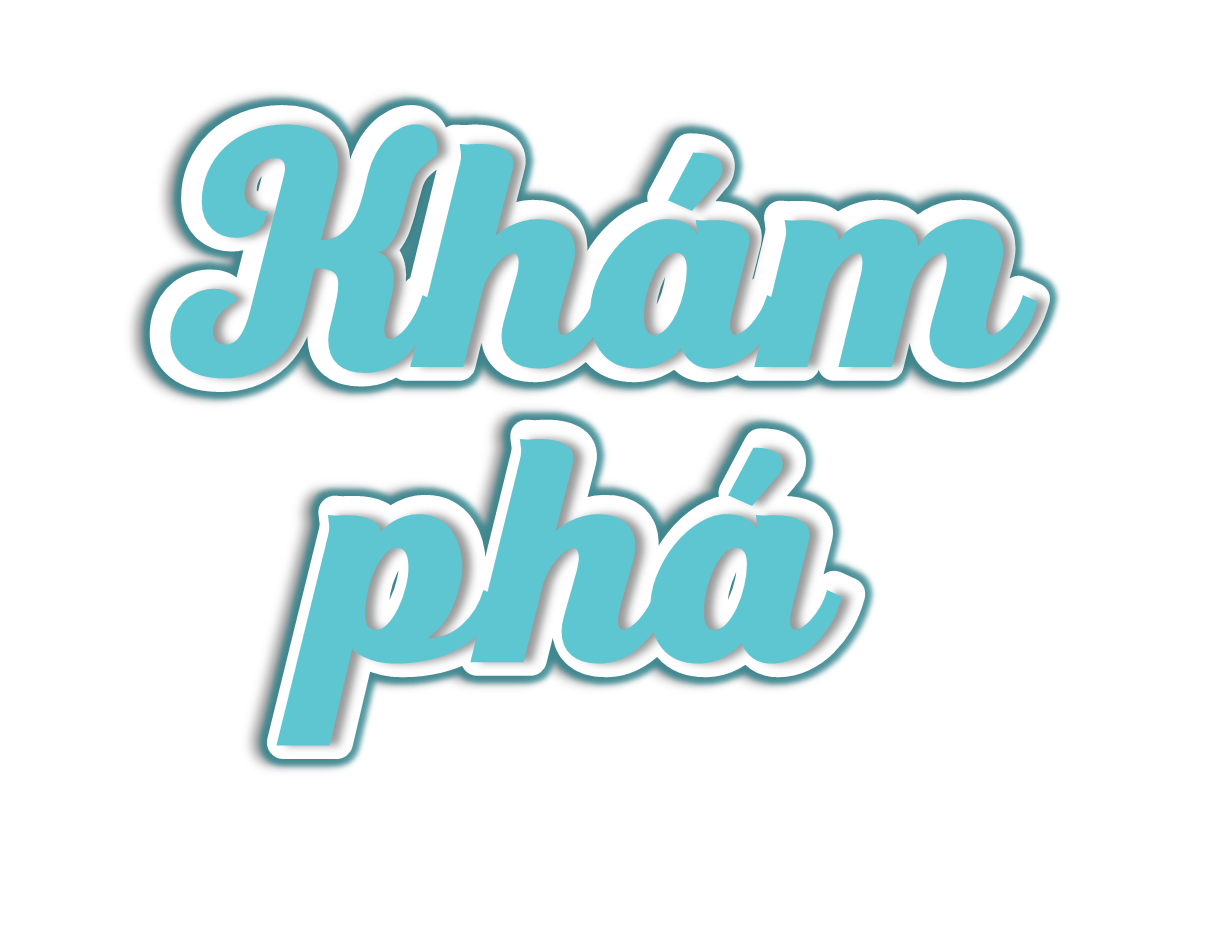 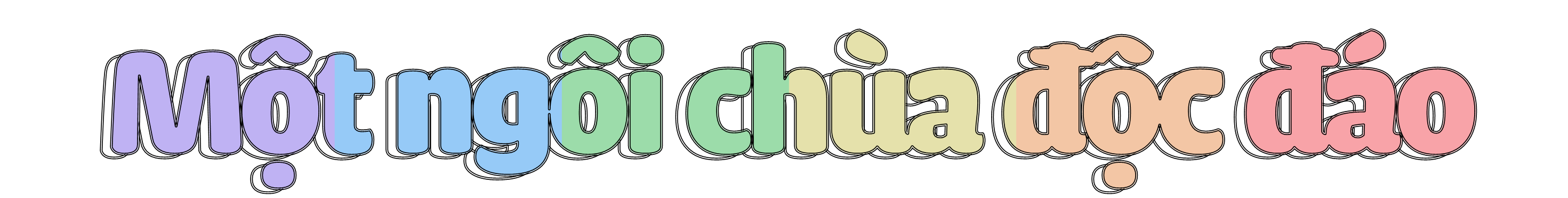 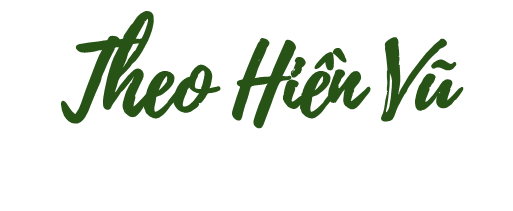 Ở quận Ba Đình – trung tâm Thủ đô Hà Nội – có một ngôi chùa được xây dựng năm 1049, thời vua Lý Thái Tông. Đó là chùa Một Cột.
	Tên chùa đã gợi ra nét kiến trúc độc nhất vô nhị: Chùa ngự trên một cột đá tròn. Tám thanh gỗ bao quanh trụ đá giống hình đài sen, tạo thành giá đỡ vững chãi cho ngôi chùa. Nhìn từ xa, chùa Một Cột tựa đoá sen khổng lồ vươn lên từ mặt nước, bình yên đón ánh mặt trời. Vì thế, ban đầu chùa có tên gọi là Liên Hoa Đài.
	Bên cạnh nét độc đáo kể trên, chùa Một Cột còn mang nét đẹp cổ kính của kiến trúc Á Đông. Nóc chùa được trang trí hai con rồng chầu mặt nguyệt. Chùa có bốn mái cong cong mềm mại. Ngôi chùa càng thêm nổi bật giữa khung cảnh cây cối xanh tươi và hồ nước yên bình.
	Chùa Một Cột – di tích văn hoá vô giá – đã trở thành một biểu tượng của Thủ đô Hà Nội. Năm 2012, chùa được Tổ chức Kỉ lục châu Á xác nhận là “Ngôi chùa có kiến trúc độc đáo nhất châu Á”.
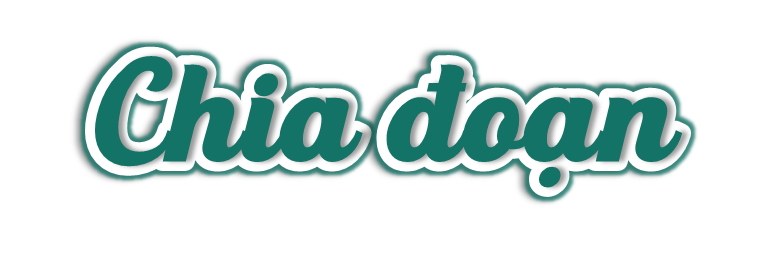 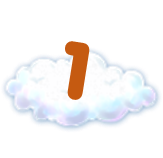 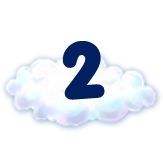 Tiếp theo đến hồ nước yên bình
Tiếp theo đến Liên Hoa Đài.
Từ đầu đến chùa Một Cột.
Còn lại
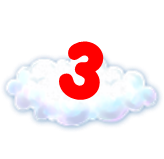 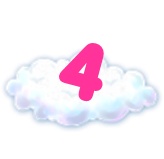 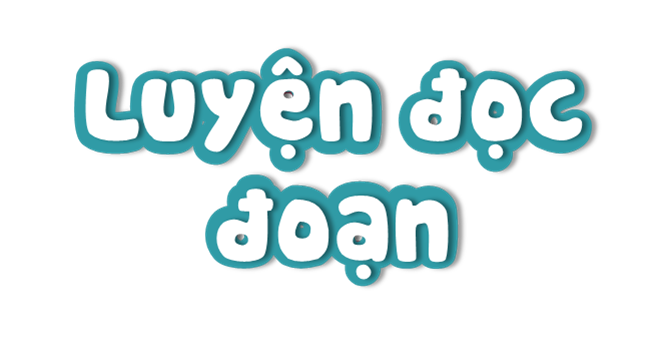 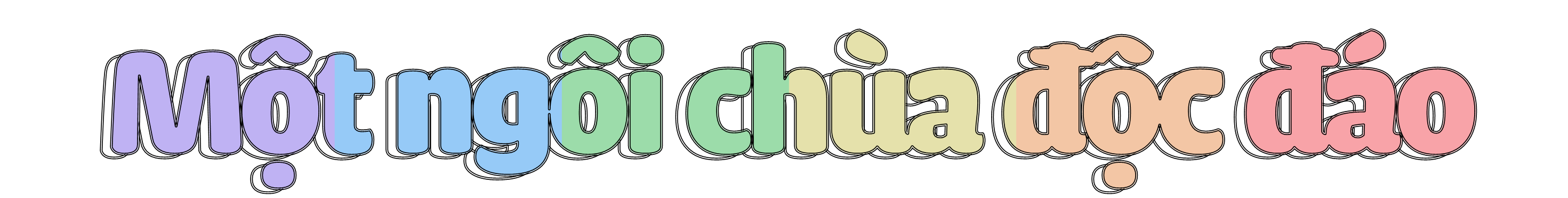 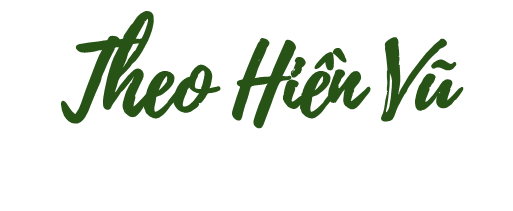 Ở quận Ba Đình – trung tâm Thủ đô Hà Nội – có một ngôi chùa được xây dựng năm 1049, thời vua Lý Thái Tông. Đó là chùa Một Cột.
	Tên chùa đã gợi ra nét kiến trúc độc nhất vô nhị: Chùa ngự trên một cột đá tròn. Tám thanh gỗ bao quanh trụ đá giống hình đài sen, tạo thành giá đỡ vững chãi cho ngôi chùa. Nhìn từ xa, chùa Một Cột tựa đoá sen khổng lồ vươn lên từ mặt nước, bình yên đón ánh mặt trời. Vì thế, ban đầu chùa có tên gọi là Liên Hoa Đài.
	Bên cạnh nét độc đáo kể trên, chùa Một Cột còn mang nét đẹp cổ kính của kiến trúc Á Đông. Nóc chùa được trang trí hai con rồng chầu mặt nguyệt. Chùa có bốn mái cong cong mềm mại. Ngôi chùa càng thêm nổi bật giữa khung cảnh cây cối xanh tươi và hồ nước yên bình.
	Chùa Một Cột – di tích văn hoá vô giá – đã trở thành một biểu tượng của Thủ đô Hà Nội. Năm 2012, chùa được Tổ chức Kỉ lục châu Á xác nhận là “Ngôi chùa có kiến trúc độc đáo nhất châu Á”.
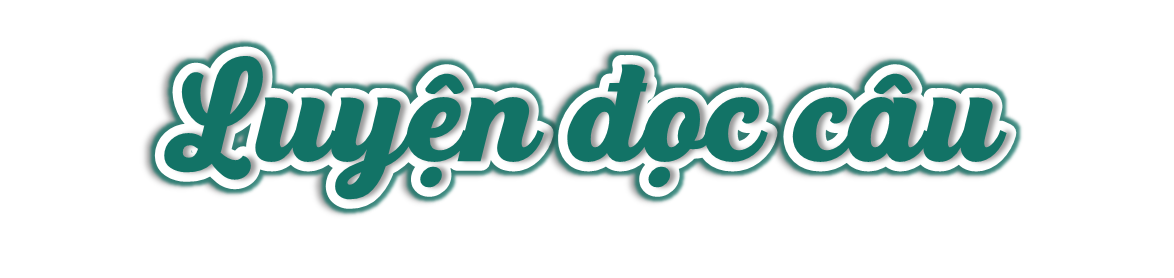 /
/
Năm 2012, chùa được Tổ chức Kỉ lục châu Á  xác nhận là   “Ngôi chùa có kiến trúc độc đáo nhất châu Á”.
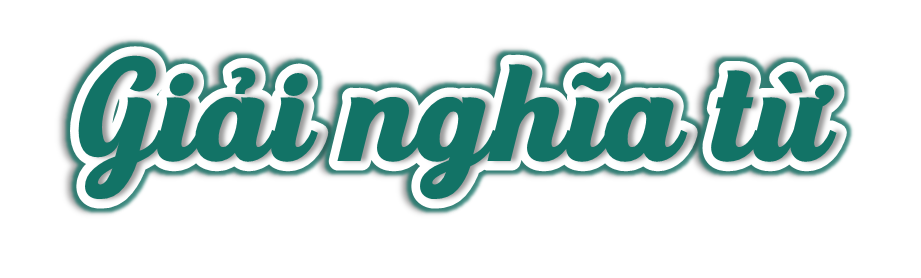 được đặt lên một cách trang trọng
đài hoa sen.
Ngự
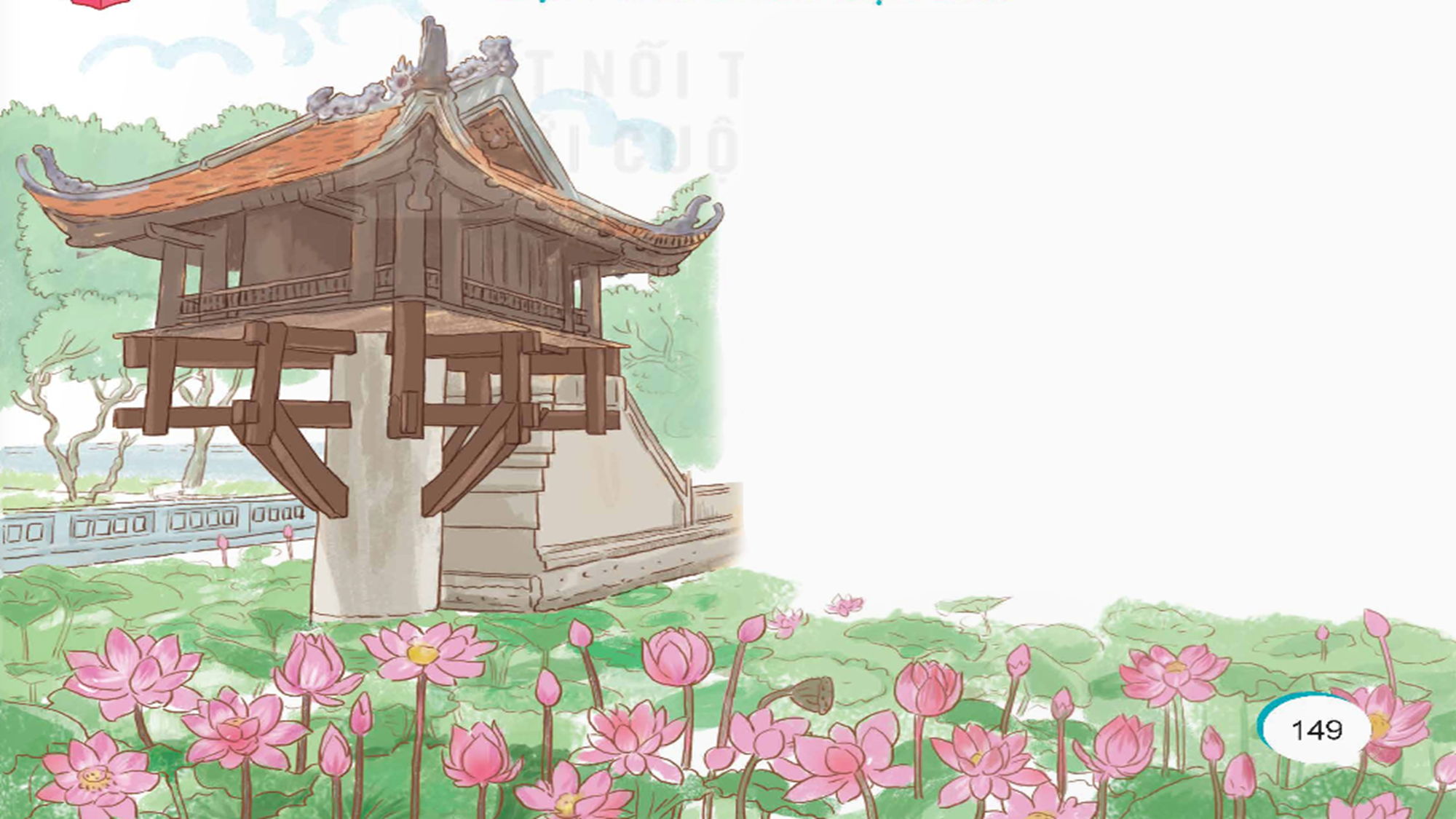 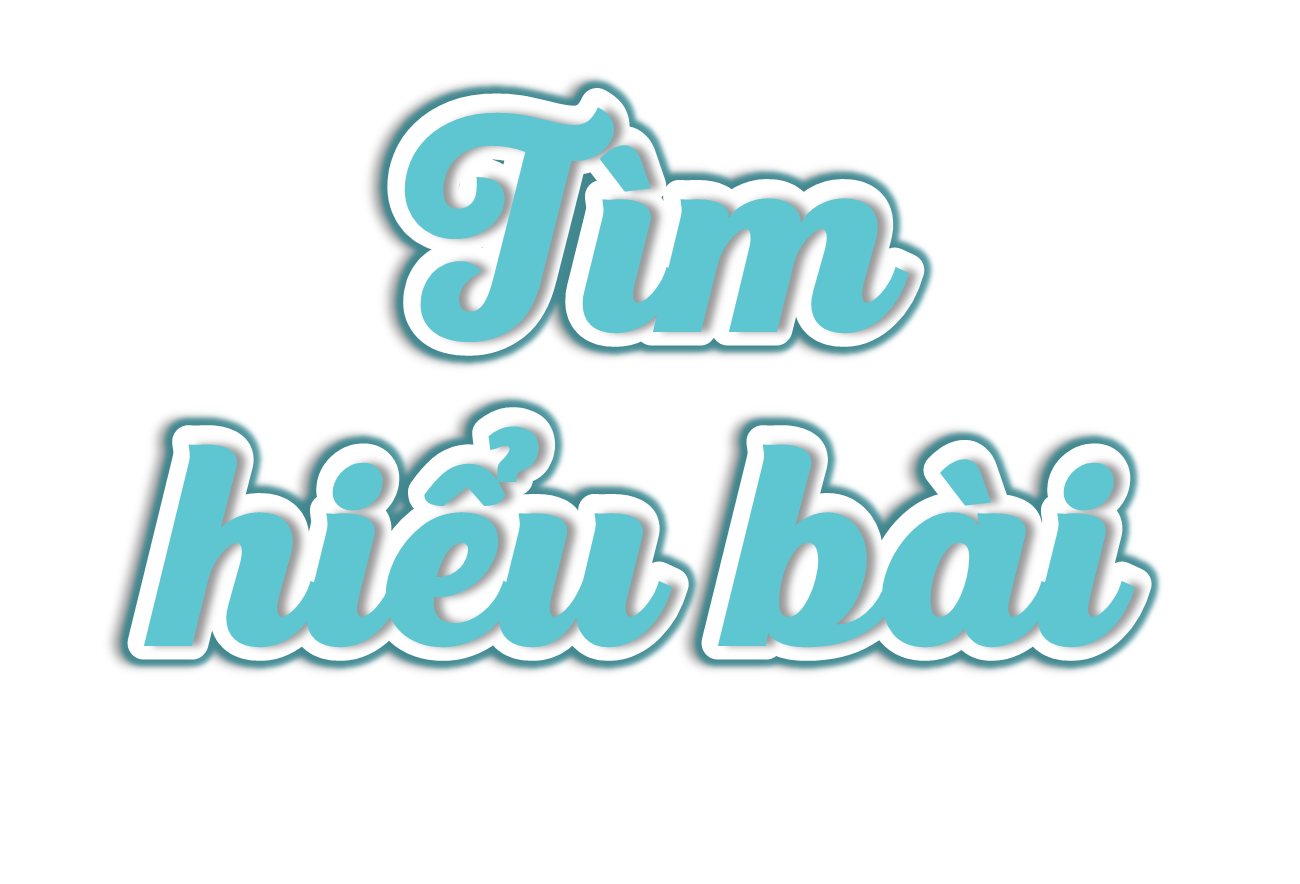 Chùa Một Cột ở đâu và được xây dựng vào năm nào?
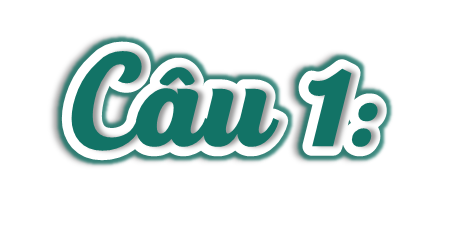 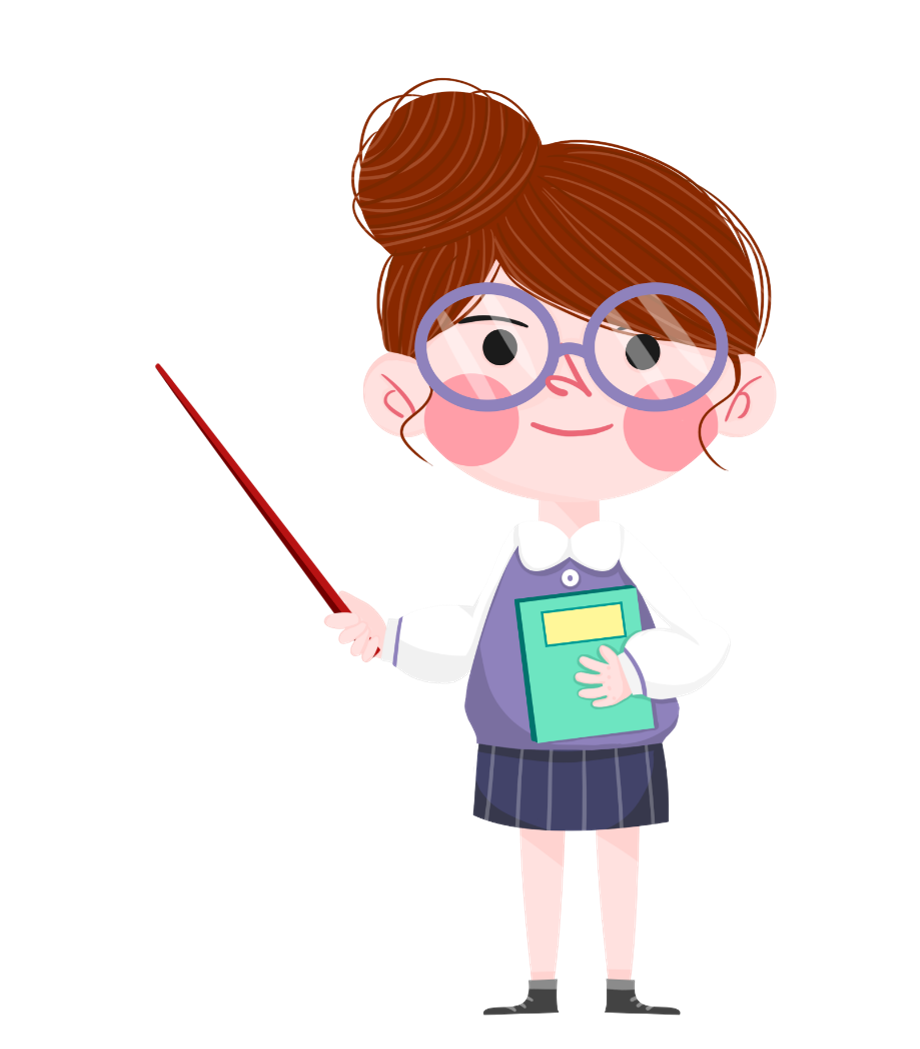 Chùa Một Cột ở quận Ba Đình – trung tâm Thủ đô Hà Nội, được xây dựng năm 1049, thời vua Lý Thái Tông.
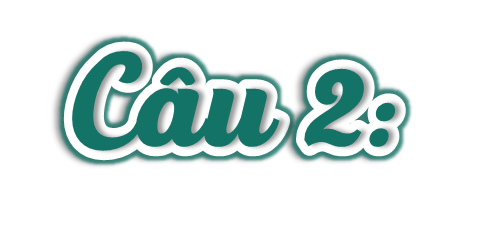 Vì sao chùa có tên là Một Cột và Liên Hoa Đài? Theo em, điều gì khiến chùa Một Cột được xem là “ngôi chùa có kiến trúc độc đáo nhất châu Á”?
Chùa có tên là Một Cột vì chùa ngự trên một cột đá tròn. 
     Nhìn từ xa, chùa Một Cột tựa đoá sen khổng lồ ->ban đầu chùa có tên gọi là Liên Hoa Đài.
Chùa Một Cột được xem là “ngôi chùa có kiến trúc độc đáo nhất châu Á” vì bên cạnh nét độc đáo kể trên, chùa Một Cột còn mang nét đẹp cổ kính của kiến trúc Á Đông.
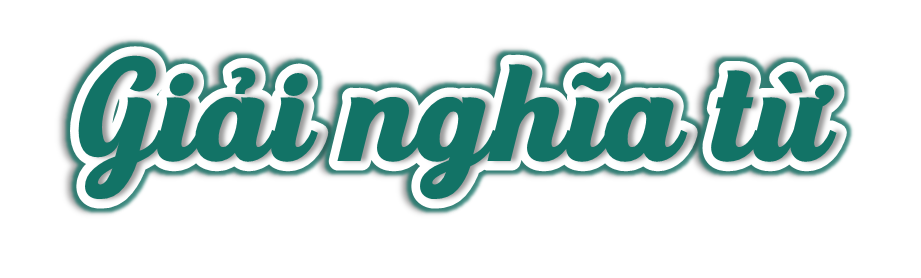 Có một không hai, rất hiếm
Độc nhất vô nhị
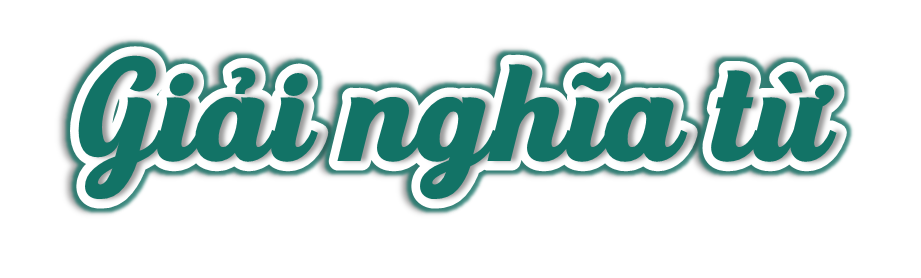 Đôi rồng uốn lượn đối diện nhau, mặt trăng ở giữa, còn gọi là “lưỡng long chầu nguyệt”
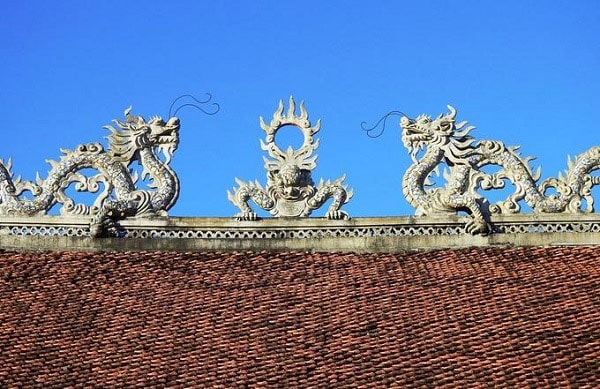 Hai con rồng chầu mặt nguyệt
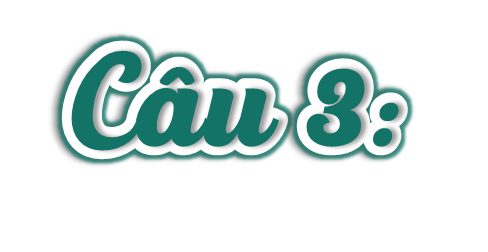 Trong bài đọc, em ấn tượng nhất với thông tin nào? Vì sao?
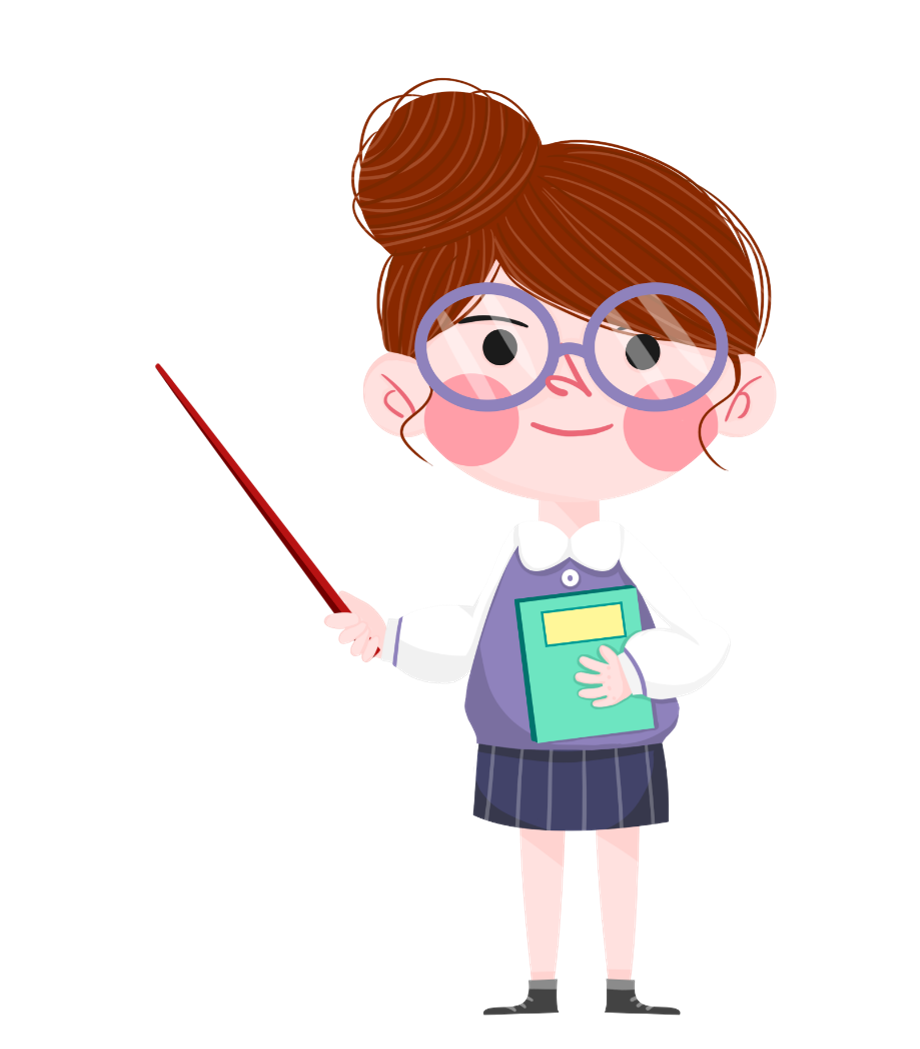 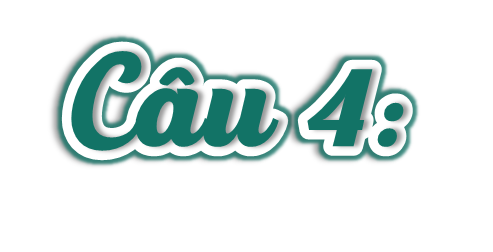 Tóm tắt bài đọc theo gợi ý sau:
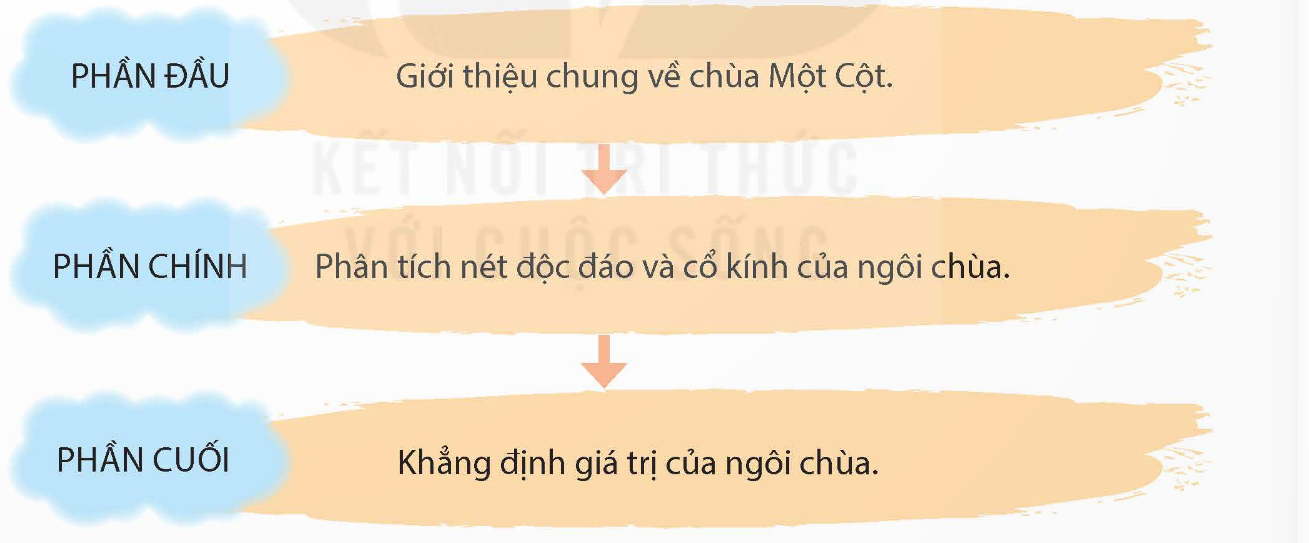 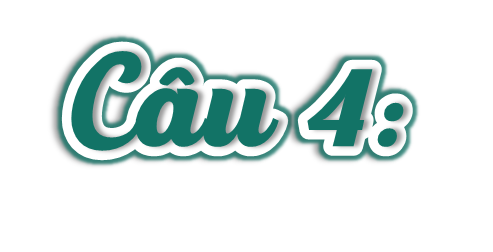 Phần đầu: Chùa Một Cột là ngôi chùa ở Hà Nội, xây dựng vào năm 1049, thời vua Lý Thái Tông. 
Phần chính: 
- Độc đáo: + được xây dựng trên một cột đá tròn, tám thanh gỗ làm giá đỡ xung quanh. 
                      + trông giống với một đoá sen khổng lồ
- Cổ kính:  + Nóc chùa có rồng chầu mặt nguyệt
                      + mái cong mềm mại
Phần cuối: Chùa đã trở thành một biểu tượng của Thủ đô Hà Nội và được Tổ chức Kỉ lục châu Á xác nhận là “Ngôi chùa có kiến trúc độc đáo nhất châu Á”.
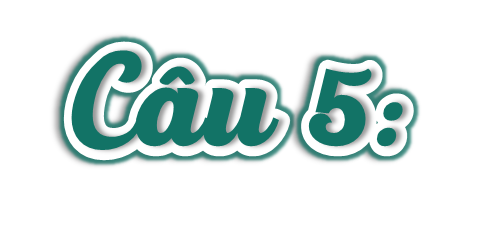 Bài đọc nói với chúng ta về điều gì? Chọn câu trả lời dưới đây hoặc nêu ý kiến của em.
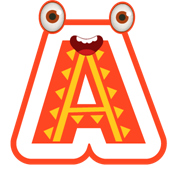 Nguồn gốc những cái tên của chùa Một Cột.
Kiến trúc độc đáo của chùa Một Cột.
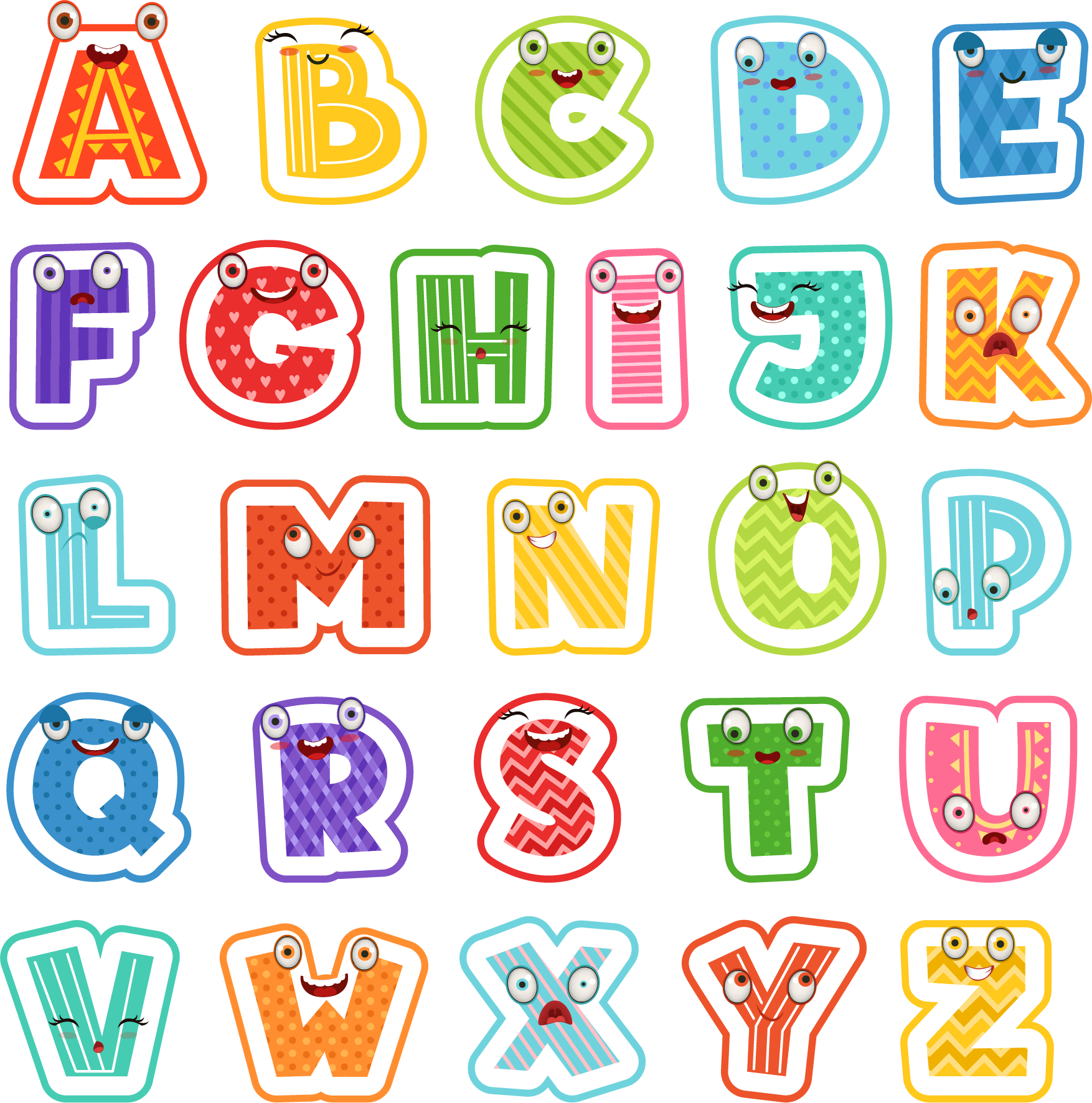 Giá trị văn hoá của chùa Một Cột trong đời sống chúng ta.
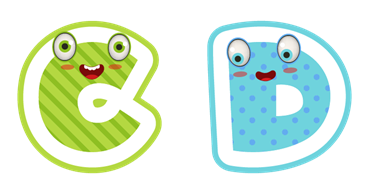 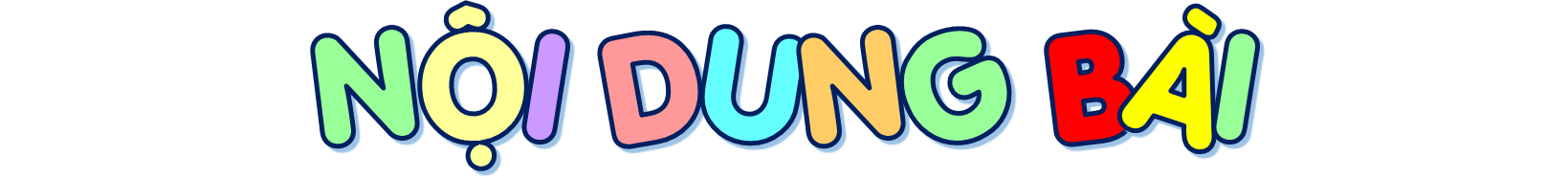 Ngôi chùa độc đáo với cách thiết kế, những chi tiết ẩn hiện mang tính cổ kính, lưu giữ văn hoá – trở thành biểu tượng quốc hoa Liên Hoa Đài Việt Nam.
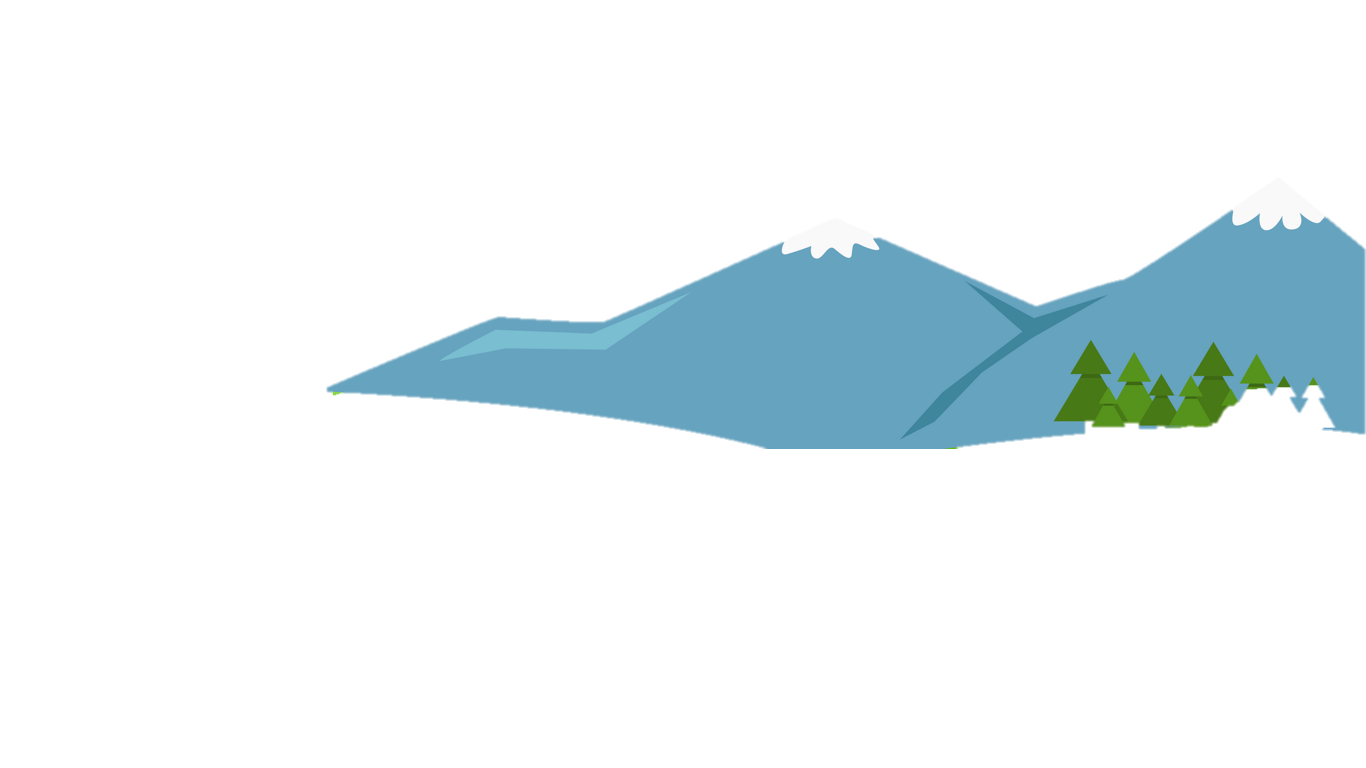 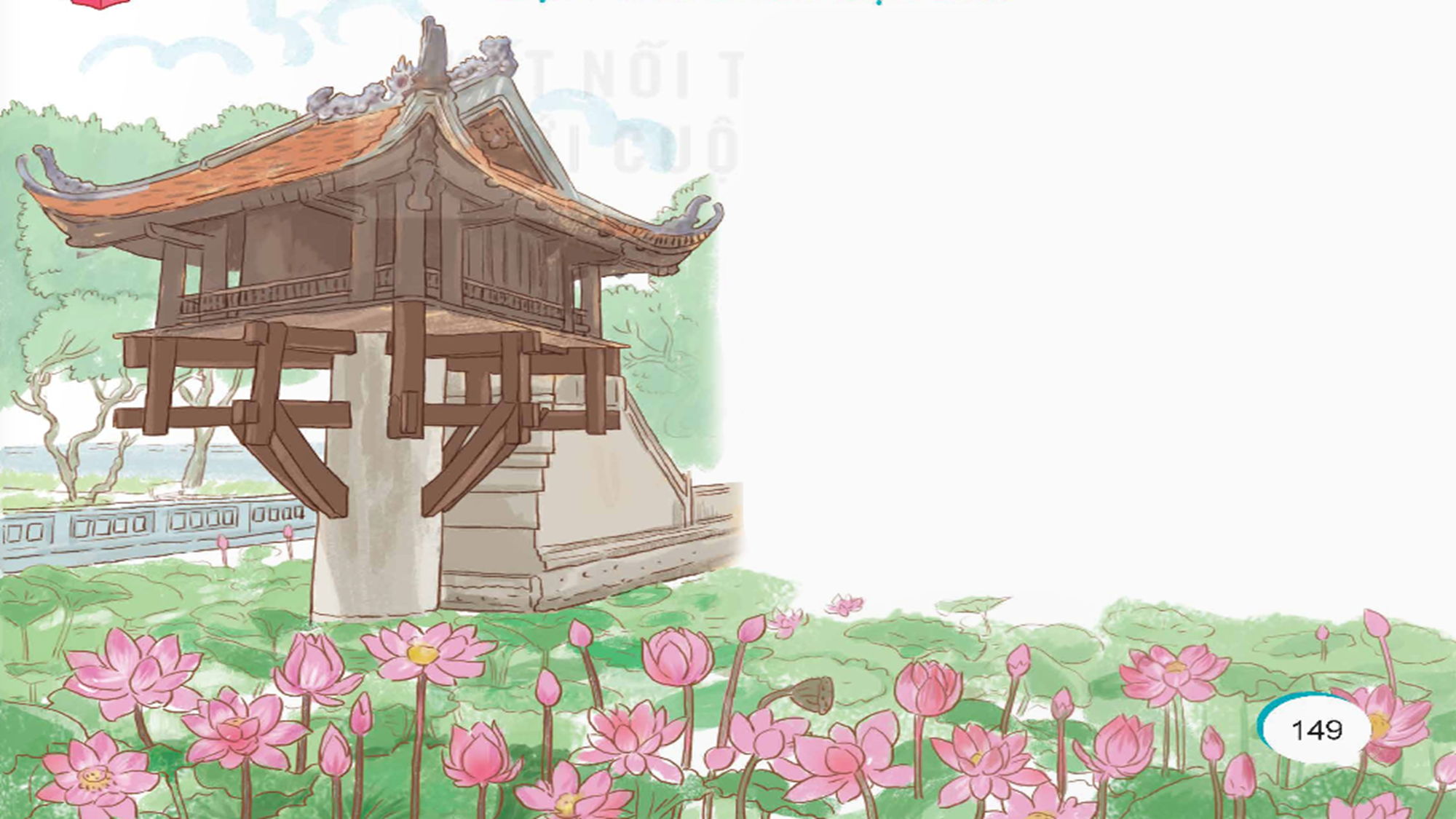 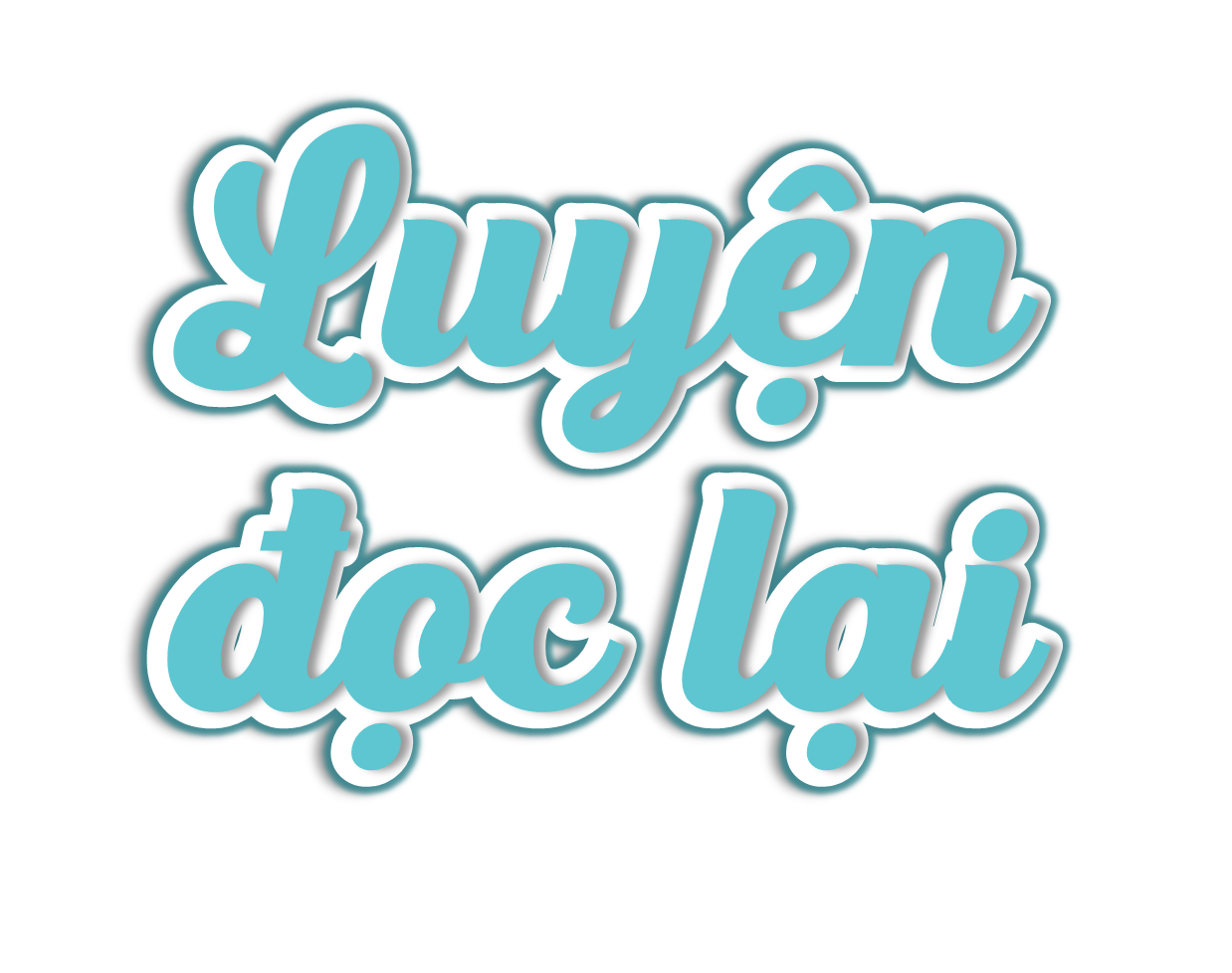 Giọng đọc
Đọc diễn cảm, nhấn giọng vào những từ ngữ thể hiện thông tin quan trọng, thể hiện niềm tự hào về công trình kiến trúc chùa Một Cột.
Tên chùa đã gợi ra nét kiến trúc độc nhất vô nhị: Chùa ngự trên một cột đá tròn. Tám thanh gỗ bao quanh trụ đá giống hình đài sen, tạo thành giá đỡ vững chãi cho ngôi chùa. Nhìn từ xa, chùa Một Cột tựa đoá sen khổng lồ vươn lên từ mặt nước, bình yên đón ánh mặt trời. Vì thế, ban đầu chùa có tên gọi là Liên Hoa Đài.
Tên chùa đã gợi ra nét kiến trúc độc nhất vô nhị: Chùa ngự trên một cột đá tròn. Tám thanh gỗ bao quanh trụ đá giống hình đài sen, tạo thành giá đỡ vững chãi cho ngôi chùa. Nhìn từ xa, chùa Một Cột tựa đoá sen khổng lồ vươn lên từ mặt nước, bình yên đón ánh mặt trời. Vì thế, ban đầu chùa có tên gọi là Liên Hoa Đài.
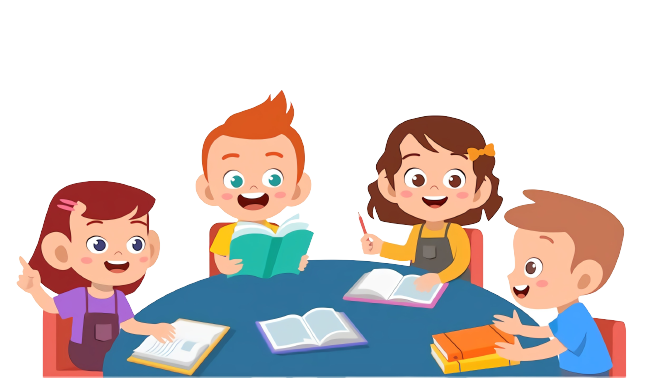 THI ĐỌC DIỄN CẢM
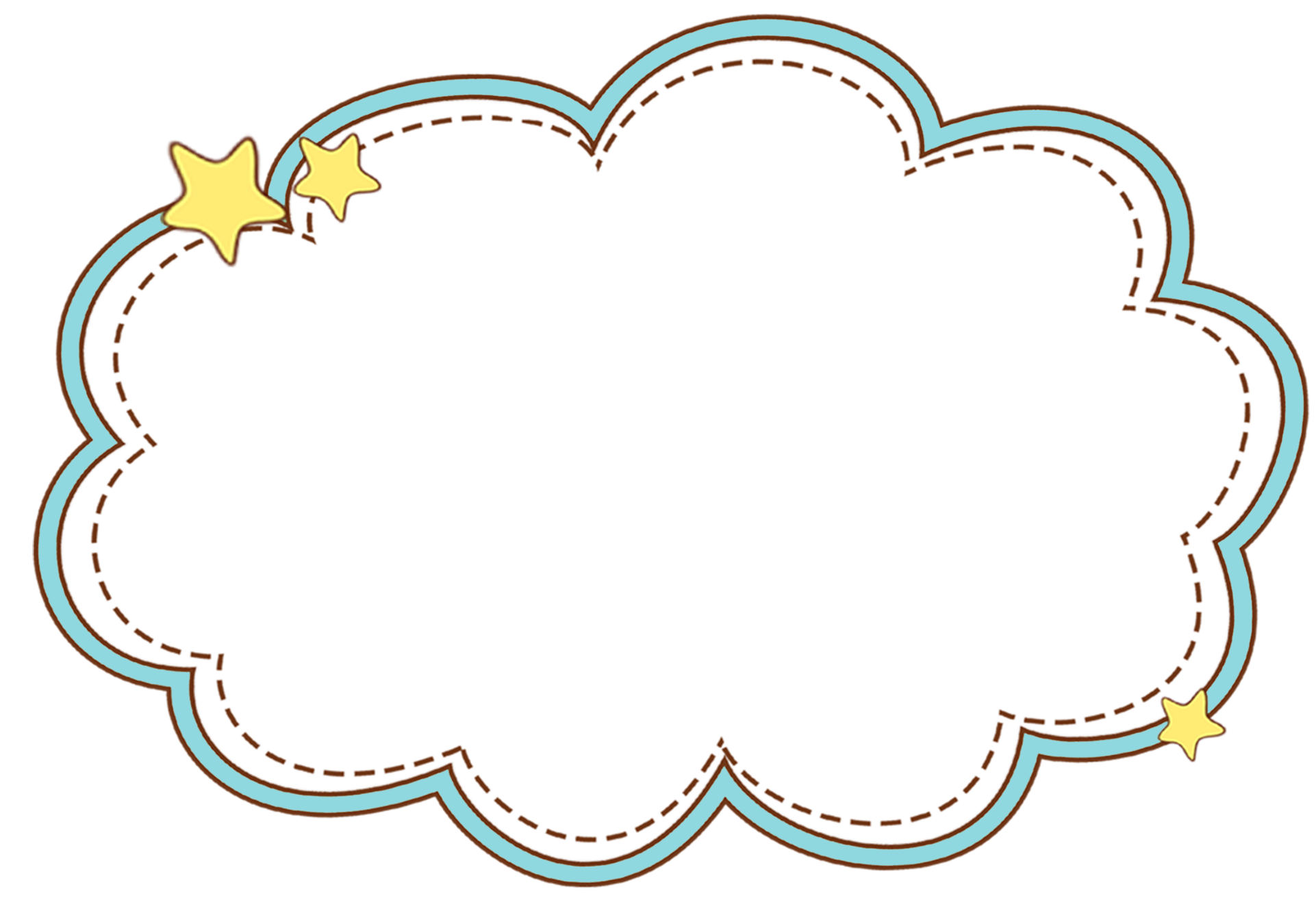 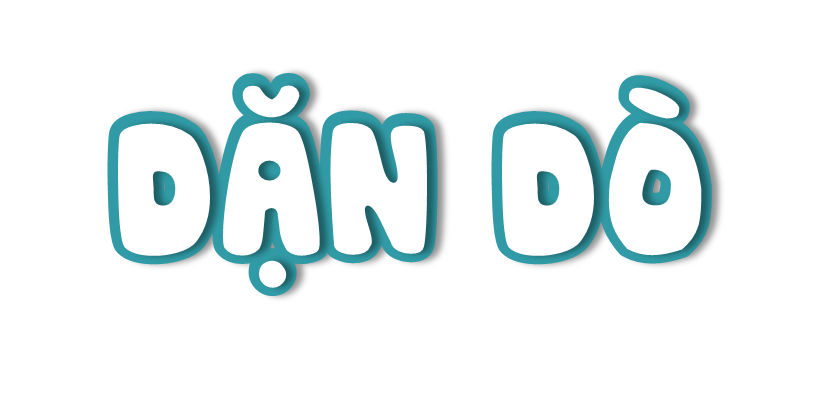 - Đọc lại bài và trả lời câu hỏi.
- Chuẩn bị bài “ Luyện tập về Kết từ.”
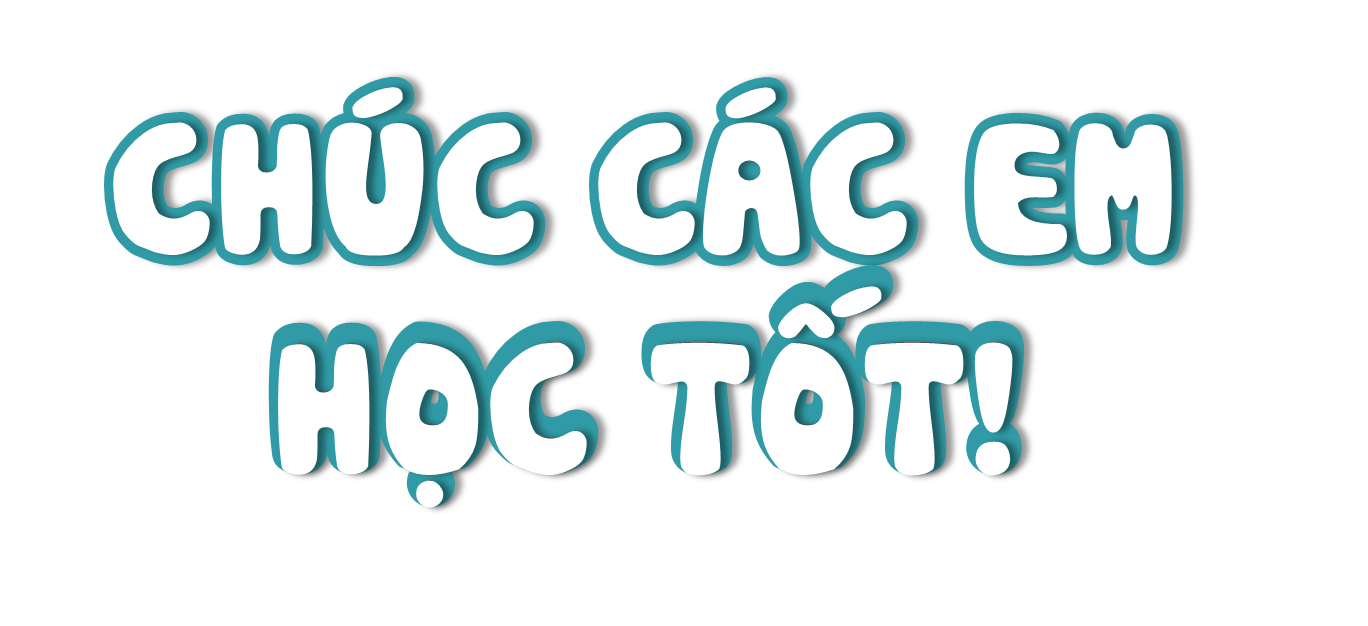